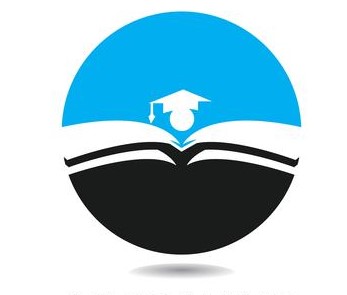 RESENTATION DU RESEAU DES RESPONSABLES DE CELLULES D’APPUI A L’INSERTION
DE LA REGION DE DAKAR
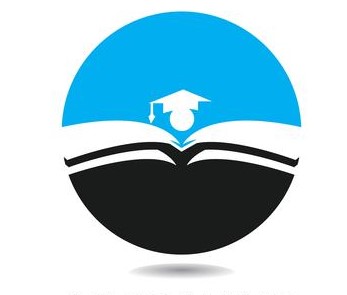 INFORMATIONS GENERALES ET CONTACTS
Date de création : Le Réseau existe de fait depuis mars 2018. 
Contacts : -Coordonnateur : Ismaël KANE, RCAI CFP Bargny
		           -Coordonnatrice adjointe : Amy DIENG, RCAI CFP Dakar
Siège social : CFP Dakar, Grand Yoff coté Hôpital Américain
Tél : 00221 77 552 44 52 / 00221 77 642 02 44
Email : reseaurcaidakar@gmail.com, 
Page Facebook : RCAI Dakar
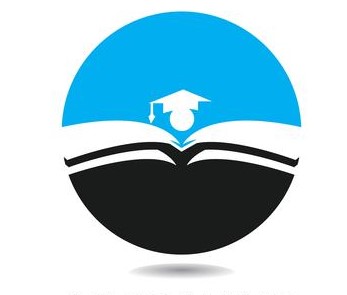 CONTEXTE
Les recommandations formulées lors des Assises nationales, tenues du 31 mars au 02 avril 2001 sur l'enseignement technique et de la formation professionnelle, ont mis l'accent sur la promotion de la formation professionnelle et technique et sur son orientation vers le marché du travail.

L'atteinte de cet objectif passe par I 'adoption d'un nouveau mode de gestion et de pilotage du système de formation professionnelle et technique, avec une implication accrue du secteur productif. 

La prise en charge de I 'appui à l'insertion des formés, de la formation continue et de l'intégration de l'apprentissage dans le dispositif de formation professionnelle constituent aussi des axes d'intervention forts de la réforme.
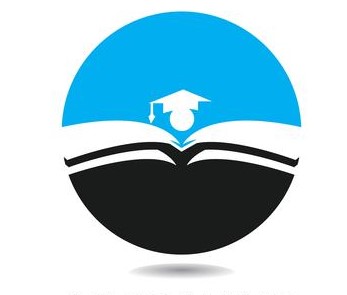 PROBLEMATIQUE DE L’INSERTION
Le niveau du chômage des personnes âgées de 15 ans ou plus est évalué à 14,3%. Ce phénomène est
 légèrement plus noté en milieu rural où 16% de la population active est au chômage contre 12,5% en
 zone urbaine. Selon le sexe, le chômage affecte davantage les femmes (24,1%) que les hommes (6,2%). 
(Enquête ANSD 2018)

Par ailleurs les missions des établissements de formation professionnelle et technique ont vu
 l’introduction du caractère de l’insertion depuis les assises de 2001.
 Ainsi suite à un circulaire n° 002284/METFP/DC/DFPT  du 15 Novembre  2007 ou le ministre de tutelle invitait 
chaque Chef d’Etablissement  en place  une cellule suivi-insertion

loi d’orientation de la formation professionnelle et technique n° 2015-01 
 Chap. VIII : Appui à l’ insertion des formés 
article 18. - L'appui à I 'insertion des formés s'inscrit dans une perspective de valorisation de la formation
 à travers des mécanismes d'accompagnement.
Article 19. - Le ministère chargé de la formation professionnelle et technique assure I 'accompagnement
 de I 'apprenant et du formé dans la recherche d'emploi
.
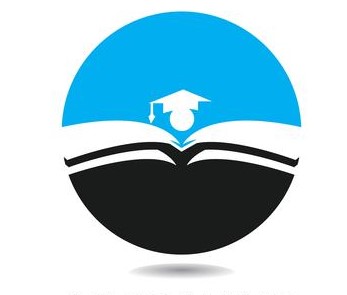 PROBLEMATIQUE DE L’INSERTION (suite)
La problématique de l’insertion appliquée aux sortants des établissements de formation professionnelle, revêt un caractère très particulier dans la mesure où elle génère une tache nouvelle et très importante à charge des établissements de formation professionnelle
A côté des structures spécifiquement chargées de la promotion de l’emploi jeune, telles que l’ANEJ, la direction de l’emploi qui s’adressent à l’ensemble de la jeunesse sénégalaise, à côté des fonds pour la formation professionnelle, tels que le 3FPT, ONFP, quand ces derniers s’ouvrent au financement des formations pour l’insertion, les établissements de formation malgré leurs cellules d’appui à l’insertion manquent de synergie pour gérer les activités propres à l’insertion.
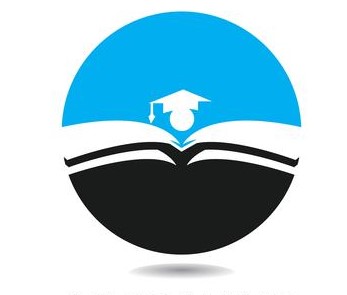 BUT DU RESEAU
Le but du réseau des RCAI de la région de Dakar, c’est de créer une synergie d’action de l’ensemble des acteurs du pays intervenant dans le domaine de l’insertion des  formés et sortants des établissements de formation professionnelle à travers tout le territoire national. Afin de trouver une solution pérenne à la question de l’insertion et ainsi participer à la lutte contre le chômage et la pauvreté.
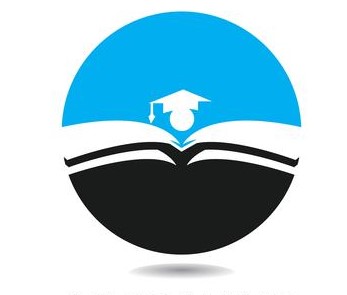 OBJECTIFS DU RÉSEAU
Les objectifs spécifiques que se voit fixer le Réseau des RCAI sont les suivants:
1 – De faciliter l’orientation les jeunes (filles et garçons) vers la Formation Professionnelle et Technique.
2 – D’assurer le suivi des apprenant-e-s et sortant-e-s des Etablissements de Formation Professionnelle et Technique par la tenue d’une base de données.
3 – De faciliter l’accès des jeunes filles dans la Formation Professionnelle et Technique et de les y maintenir. (dimension genre)
4 – D’appuyer les formé-e-s dans la recherche de stage et d’emplois (Emploi salarié ou auto emploi). (pour faciliter leur intégration dans le secteur économique)
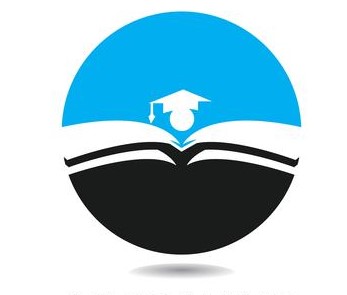 OBJECTIFS DU RÉSEAU (suite)
5 – D’instaurer le partenariat Public/Privé au sein des Etablissements de Formation Professionnelle et Technique.
6 – D’accompagner les couches vulnérables  ( les talibés, enfants de la rue, personnes vivant avec un handicap……….. ) à avoir un métier.
7 – D’orienter les 30% d’apprenant(e) du cycle fondamentale vers l’enseignement technique et la formation professionnelle.
8 – D’accompagner les formé(e)s et diplômé(e)s  de l’ETFP vers l’Entreprenariat.
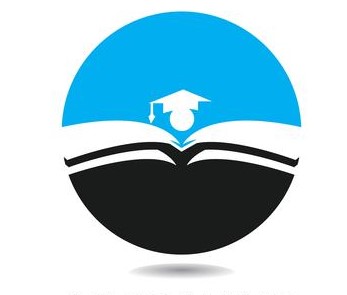 MISSIONS DU RESEAU
Les missions suivantes sont retenues :
Le développement de partenariats (aussi bien dans le secteur public que privé) ;
L’ingénierie de la formation pour l’insertion, avec un objectif indirect d’amélioration des offres de formation ;
La communication, avec, comme point central, la gestion de bases de données en partenariat avec les autres acteurs ;
Le développement de mécanismes de financement des actions de formation pour l’insertion aussi bien que pour la création de micros et petites entreprises ;
Le suivi/coaching des élèves en formation, sortants et sortis, et le suivi des activités des Cellules d’appui à l’insertion, membres du réseau.
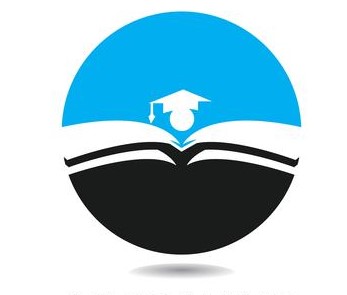 DOMAINES D’ACTIVITES DU RESEAU
Aider les apprenants des établissements de formation professionnelle, à se préparer à intégrer le secteur économique au sortir de leur formation ;
Aider les sortants desdits établissements de formation à accéder à l’emploi salarié ou à l’auto emploi ;
Mettre en place des activités de partage au seins des Cellules d’appui à l’insertion, membre du réseau ;
Contribuer à l’amélioration de l’offre de formation professionnelle par sa mise en adéquation avec les besoins du secteur productif ;
Contribuer activement à la mise en place et au fonctionnement des plateformes de gestion de l’insertion aux niveaux régional et national.
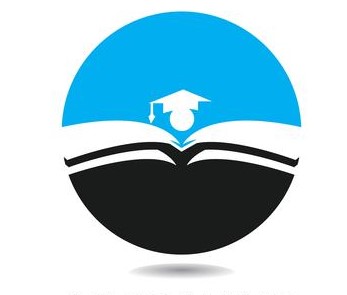 MOYENS HUMAINS DU RESEAU
Le réseau des Cellules d’appui à l’Insertion compte actuellement plus de  cent cinquante membres parmi lesquels on dénombre des Responsables de Cellule d’Appui à l’Insertion des EFPET,  des agents du MEFPA, des Chefs d’entreprise, des ingénieurs et techniciens de disciplines diverses (emploi, économie, sociologie, agronomie, droit, animation du développement, ...).
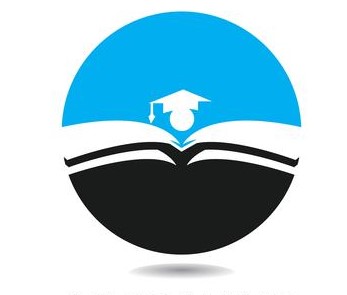 MOYENS HUMAINS DU RESEAU (suite)
Plusieurs de ces membres ont une importante expérience associative et dans le domaine du développement 
Le réseau compte également parmi son potentiel humain des personnes - ressources, au niveau local mais aussi à l'échelle nationale et internationale qui participent ponctuellement aux programmes et activités initiés par le réseau et d’autres structures de même objectifs.
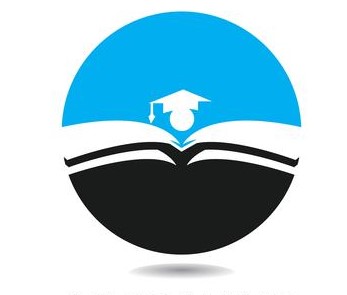 PARTENAIRES DU RESEAU
Les partenaires actuels sont : 
DFPT
SNOP
IFEF (Institut de la Francophonie pour l’Education et la Formation)
Direction de l’Emploi
ESP-EPE
SENAC SA ( EFFAGE)
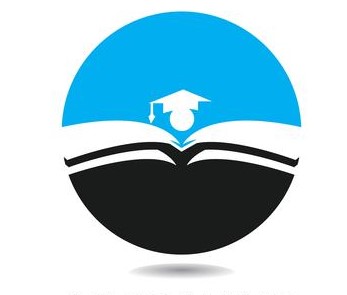 PERSPECTIVES
Dans un dynamisme d’amélioration du domaine de l’insertion des jeunes au Sénégal, le Réseau des RCAI de  Dakar tend à : 
Atteindre une dimension globale en érigeant un réseau national (prenant en compte tous les établissements de formation professionnelle et technique du pays) .
Collaborer avec tous les acteurs du pays intervenant sur l’insertion des jeunes au Sénégal.
Poser des actes forts sur la lutte contre l’émigration clandestine.
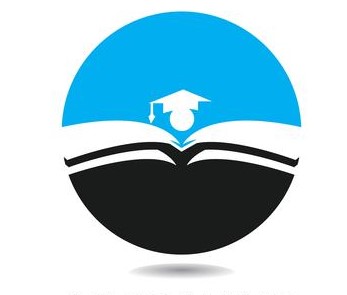 PERSPECTIVES(suite)
Participer à l’émergence des nouveaux corps de métiers porteurs de développement dans notre pays (tels que les métiers du gaz et du pétrole…….) .
Participer à l’orientation et la formation des talibés pour une orientation vers l’insertion .
Sensibiliser sous l’appui des partenaires les entreprises du secteur public et privé sur les filières de formation dans nos établissements.
Organiser des manifestations de grandes envergures portant sur l’insertion et touchant directement la cible ( les jeunes).
PRESENTATION DU RESEAU DES RESPONSABLES
 DE CELLULES D’APPUI A L’INSERTION
DE LA REGION DE DAKAR
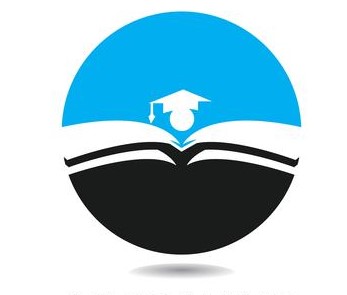